Kebijakan 
dan Dinamika Perkembangan
Kurikulum 2013
1  
Kebijakan Umum
Kebijakan Umum
Pembangunan Pendidikan dan Kebudayaan Tahun 2015-2019
Nawacita yang telah tertuang dalam RPJMN 2015-2019
Meningkatkan kualitas hidup manusia Indonesia.
Melakukan revolusi karakter bangsa.
Meningkatkan produktivitas rakyat dan daya saing di pasar internasional.
Memperteguh kebhinekaan dan memperkuat restorasi sosial Indonesia.
Kebijakan
Arah Kebijakan Pendidikan dan Kebudayaan
Visi
Mewujudkan Insan serta Ekosistem Pendidikan dan Kebudayaanyang Berkarakter dengan berlandaskan Gotong Royong
Penguatan peran siswa, guru, tenaga kependidikan, orang tua, dan aparatur institusi pendidikan dalam ekosistem pendidikan.
Pemberdayaan pelaku budaya dalam melestarikan kebudayaan.
Peningkatan akses pendidikan anak usia dini, pendidikan dasar, pendidikan menengah, pendidikan masyarakat dan keluarga, serta pendidikan anak berkebutuhan khusus.
Peningkatan mutu dan relevansi pembelajaran yang berorientasi pada pembentukan karakter.
Peningkatan jati diri bangsa melalui pelestarian dan diplomasi kebudayaan serta pemakaian bahasa sebagai pengantar pendidikan.
Peningkatan sistem tata kelola yang transparan dan akuntabel dengan melibatkan publik.
2  
Arti Pendidikan
Arti Pendidikan
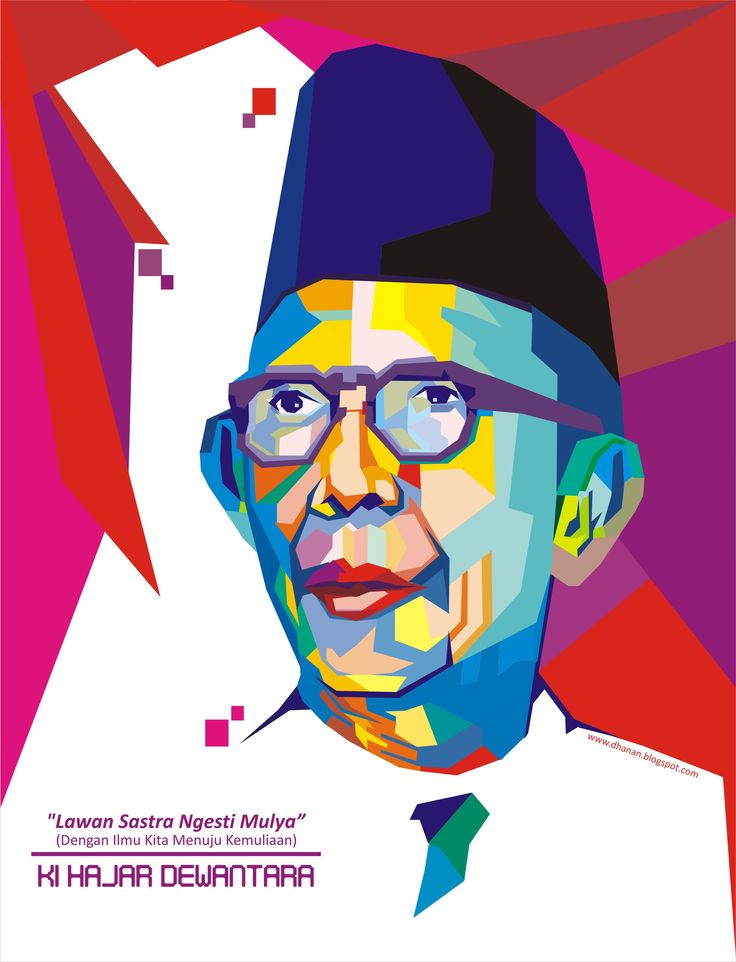 “Pendidikan adalah daya-upaya untuk memajukan bertumbuhnya Budi pekerti (kekuatan batin, karakter), Pikiran (intelek) dan Tubuh anak, dalam rangka kesempurnaan hidup dan keselarasan dengan dunianya”
Pendidikan: proses pembudayaan yakni suatu usaha memberikan nilai-nilai luhur kepada generasi baru dalam masyarakat yang tidak hanya bersifat pemeliharaan tetapi juga dengan maksud memajukan serta memperkembangkan kebudayaan menuju ke arah keluhuran hidup kemanusiaan. 

Pendidikan dan pengajaran idealnya memerdekakan manusia secara lahiriah dan batiniah selalu relevan untuk segala jaman

Pendidikan nasional ialah pendidikan yang beralaskan garis hidup dari bangsanya (cultureel-nationaal) dan ditujukan untuk keperluan perikehidupan (maatschappelijk) yang dapat mengangkat derajat negara dan rakyatnya, agar dapat bekerja bersama-sama dengan lain-lain bangsa untuk kemuliaan segenap manusia di seluruh dunia.
Gambar: Pinterest
Sumber: Dewantara, Ki Hadjar. 1962. Karja I (Pendidikan). Pertjetakan Taman Siswa, Jogjakarta & Blog UNY
Taksonomi
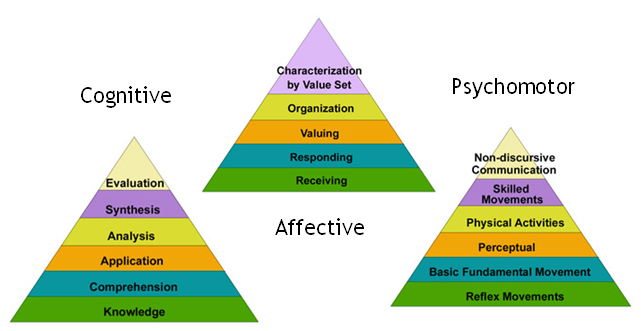 Sumber: http://educationaltaxonomy.weebly.com/uploads/2/9/1/6/29161435/1941973_orig.png
3  
Kerangka Pengembangan Kurikulum 2013
Kerangka Pengembangan Kurikulum 2013 Berbasis Kompetensi
SKL
Struktur Mata Pelajaran
Kompetensi Inti
Standar Isi & Standar Penilaian
Kompetensi Dasar
RPP
Standar Proses
Silabus
Standar Pengelolaan
Standar Sarana Prasarana
Standar Pembiayaan Pendidikan
Standar Pendidik & Tenaga Kependidikan
Kompetensi
Konteks
Kompetensi Abad 21:
Lingkungan
Kualitas Hidup
HAM
SDG
Keberagaman
Karakter
Demokrasi
Numerasi
NKRI
Literasi
Kemampuan Berpikir Kritis
Kolaborasi
Kreatifitas
Seni Budaya & Keterampilan
IPS
PJOK
PA-BP
IPA
PPKn
Bahasa
Matematika
Komunikasi
Kompetensi
Mata Pelajaran
Nilai Pancasila Menginspirasi Ide Dasar Kurikulum
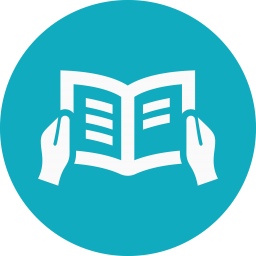 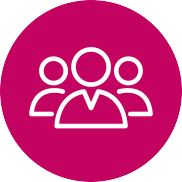 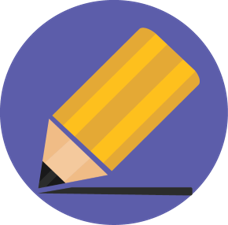 Pancasila sebagai suatu filosofis kehidupan bangsa senantiasa menginspirasi ide dasar pengembangan kurikulum.
Kurikulum membentuk manusia Indonesia yang:
beragama dan menghormati agama lain
cinta bangsa, tanah air, dan negara
memiliki kepedulian untuk mengembangkan kehidupan kebangsaan, sosial dan ekonomi yang berkeadilan 
demokratis yang mampu menghargai pluralisme sosial dan budaya 
mampu berkontribusi untuk mewujudkan kehidupan umat manusia yang bermartabat dan saling menghargai 
membangun masyarakat yang berkeadilan sosial
Kurikulum mengembangkan sikap, pengetahuan, dan keterampilan yang menempatkan budaya Indonesia sebagai dasar pengembangan pendidikan Indonesia yang mampu dan bermanfaat untuk mengembangkan kualitas manusia Indonesia
4  
Perbaikan Dokumen Kurikulum 2013
Substansi Perbaikan Dokumen Kurikulum 2013
Hasil Perbaikan Dokumen Kurikulum 2013
1. Koherensi KI-KD dan Penyelarasan Dokumen
2. Penataan Kompetensi Sikap Spiritual & Sosial
3
Koherensi horizontal: Keselarasan cakupan (scope) dan urutan (sequence) KD antar mata pelajaran.
Keselarasan antara dokumen KI-KD, silabus, dan buku.
1
1
Pada mata pelajaran Pendidikan Agama-Budi Pekerti dan mata pelajaran PPKn, pembelajaran sikap spiritual dan sosial dilaksanakan melalui pembelajaran langsung dan tidak langsung.
2
2
Koherensi vertikal: Kesinambungan cakupan (scope) dan urutan (sequence) KD sejak kelas I s.d. XII.
Pada mata pelajaran selain mata pelajaran Pendidikan Agama-Budi Pekerti dan mata pelajaran PPKn, pembelajaran sikap spiritual dan sosial dilaksanakan melalui pembelajaran tidak langsung.
Hasil Perbaikan Dokumen Kurikulum 2013
Contoh Penataan KI-1: Sikap Spiritual
Contoh Penataan KI-2: Sikap Sosial
Mata Pelajaran Bahasa Indonesia SD
Mata Pelajaran Kimia SMA/MA Kelas XI
Contoh Penataan Kompetensi Sikap Spiritual & Sosial
Hasil Perbaikan Dokumen Kurikulum 2013
3. Penataan Kompetensi yang Tidak Dibatasi Pemenggalan Taksonomi Proses Berpikir
Kerangka Penyusunan KD Revisi
Kerangka Penyusunan KD Lama
Dimensi Proses Berpikir
Menerapkan
Mengevaluasi
Memahami
Mengingat
SMA/SMK
Menganalisis
Mencipta
Mencipta
Mengevaluasi
Keluasan & Kedalaman
Menganalisis
SMP
Dimensi Proses Berpikir
SMA/SMK
SD
Menerapkan
Memahami
SMP
Faktual
SD
Mengingat
Konseptual
Faktual
Prosedural
Konseptual
Prosedural
Dimensi Pengetahuan
Metakognitif
Metakognitif
Dimensi Pengetahuan
Hasil Perbaikan Dokumen Kurikulum 2013
4. Pemberian Ruang Kreatif kepada Guru
3
5M merupakan kemampuan proses berpikir yang perlu dilatihkan secara terus menerus melalui pembelajaran agar siswa terbiasa berpikir secara saintifik. 
5M bukanlah prosedur atau langkah-langkah atau pendekatan pembelajaran.
Silabus yang disiapkan Pemerintah merupakan salah satu model untuk memberi inspirasi. Guru dapat mengembangkannya sesuai dengan konteks yang relevan.
1
2
Dalam pembelajaran tematik (khusus jenjang SD), guru dapat mengembangkan tema dan sub tema sesuai dengan konteks yang relevan.
5  
Penumbuhan/Pendidikan Karakter
Penumbuhan Karakter
Ekosistem dan budaya sekolah yang sehat                                    Guru sebagai panutan
Lingkungan keluarga dan masyarakat
Pembelajaran yang bermakna
Pembelajaran yang bermakna
Ekosistem dan budaya sekolah yang sehat
Guru sebagai panutan
Lingkungan keluarga dan masyarakat yang memperkuat penumbuhan nilai-nilai karakter dan budi pekerti anak
…. Penumbuhan Nilai bukan sekedar Mata Pelajaran …
Buku teks dan buku bacaan pengayaan (baik isi bacaannya maupun ilustrasinya).
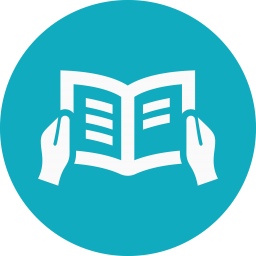 Explicit curriculum, melalui mata pelajaran (PPKn, Pendidikan Agama & Budi Pekerti, Bahasa Indonesia) atau melalui sebagian kompetensi inti & kompetensi dasar dalam mata pelajaran.
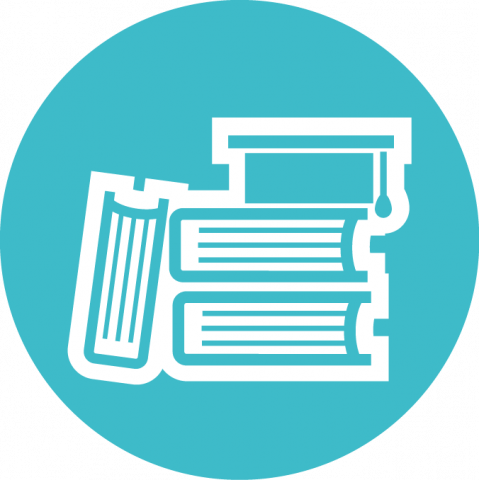 Ekosistem dan budaya sekolah: tata kelola yang akuntabel; hubungan antar warga sekolah yang menjunjung tinggi kejujuran, harmonis & saling menghargai; dll.
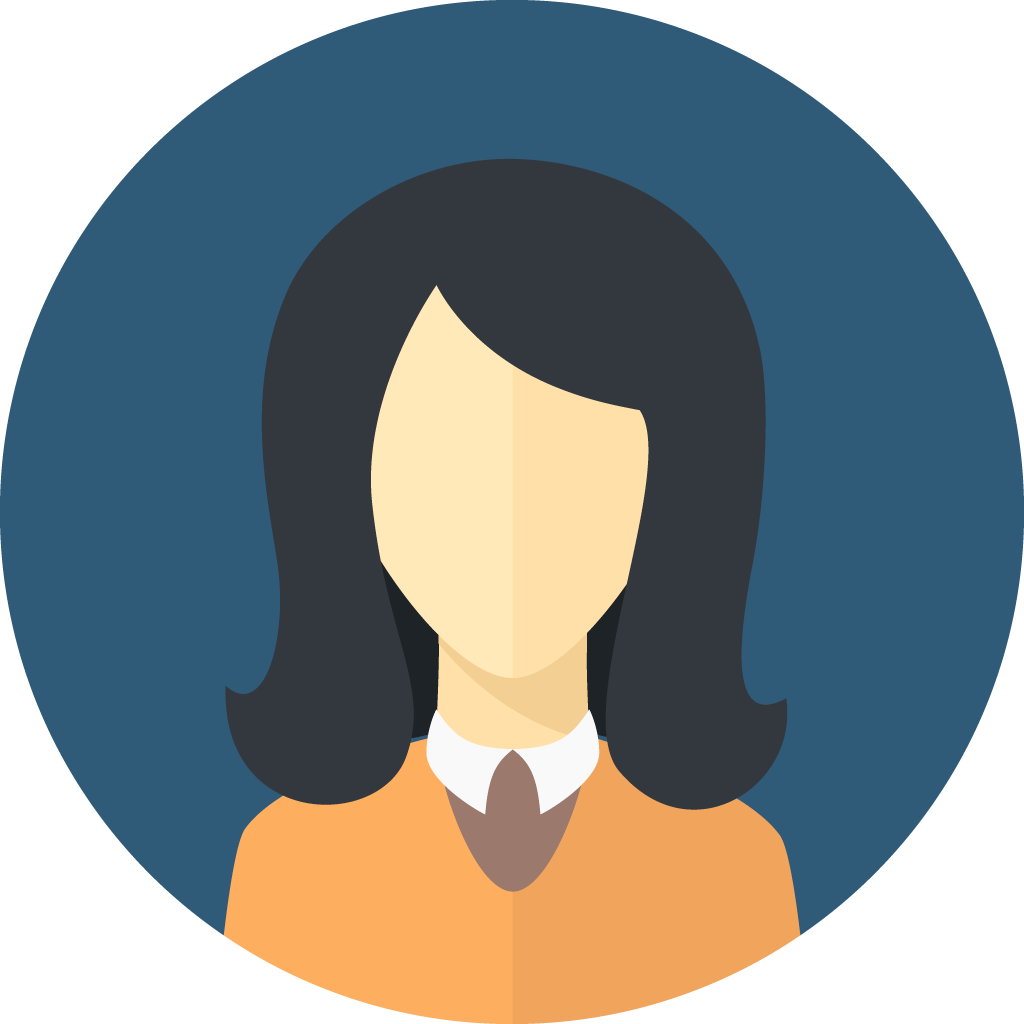 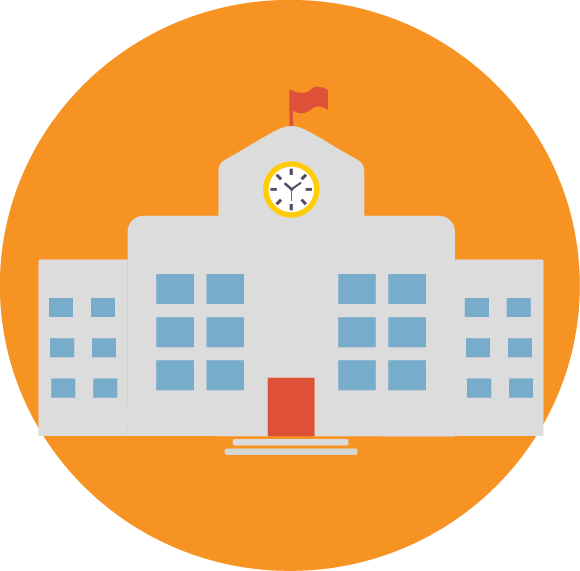 Hidden curriculum: guru sebagai panutan dan teladan, pembelajaran yang menekankan nilai-nilai (values), dll.
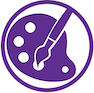 Pendidikan di keluarga dan masyarakat: keselarasan antara pendidikan di sekolah dan di lingkungan keluarga dan masyarakat.
Kokurikuler dan Ekstrakurikuler: kepramukaan, PMR, OSIS, olahraga, kesenian, dll.
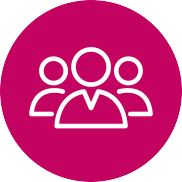 Tahapan Internalisasi Nilai-Nilai Karakter
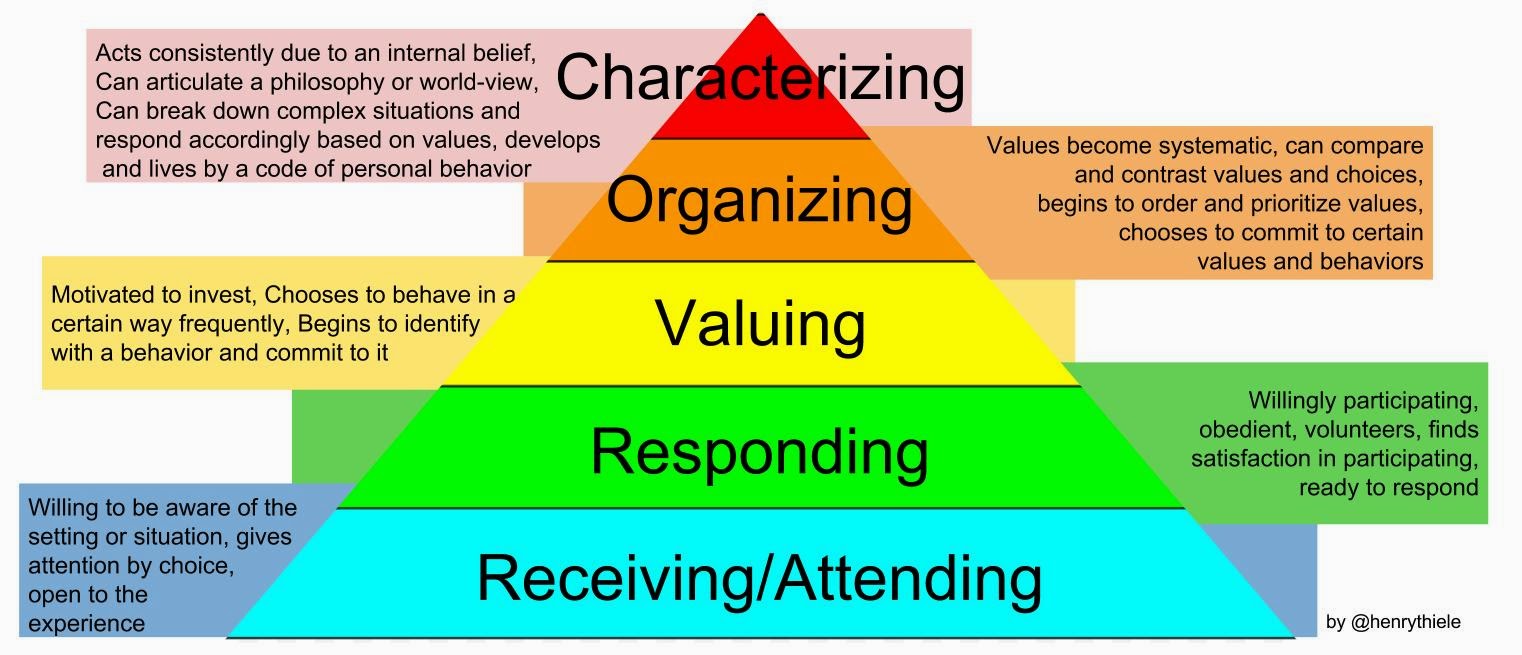 Sumber Gambar: http://1.bp.blogspot.com/-vFUWWOPnK4c/VPhd7c3cOJI/AAAAAAAADKI/i5F7mkg1fus/s1600/Affective+Domain-+Bloom's+et.+al.+Taxonomy+of+Educational+Objectives.jpg
Beberapa Contoh Nilai-Nilai Karakter di Mata Pelajaran
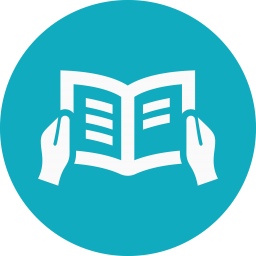 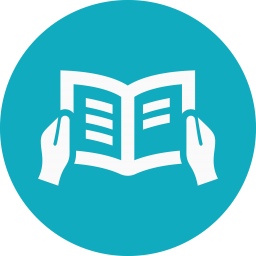 Mata Pelajaran
Bahasa Indonesia - Kelas II
Mata Pelajaran
Matematika - Kelas VII
Pembiasaan & Peneladanan Kemudian Pembudayaan
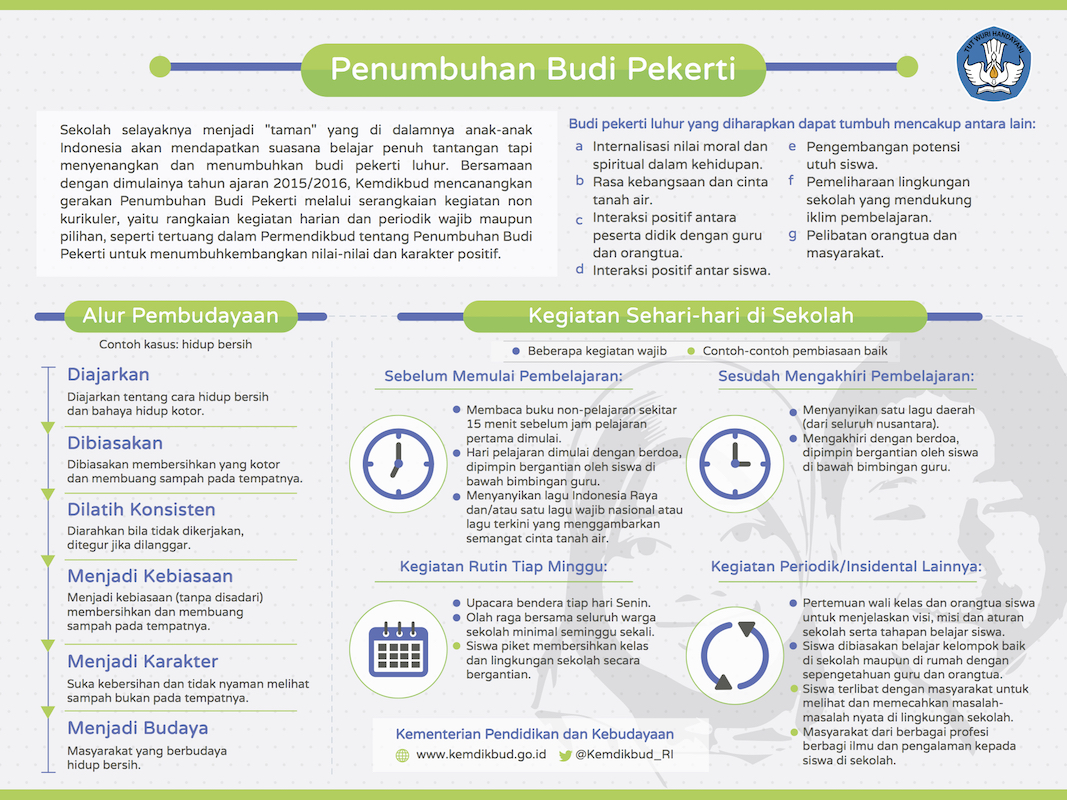 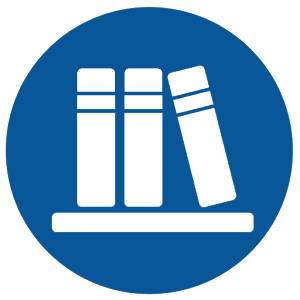 Permendikbud No. 23 Tahun 2015
Tentang Penumbuhan Budi Pekerti
Contoh Kearifan Lokal
Gayo
Murip i kandung edet, mate i kandung bumi (hidup dikelilingi adat, kematian dikelilingi tanah). Sebagaimana tanah mengelilingi tubuh yang sudah mati, adat membangun kepribadian seseorang dengan mengatur tingkah laku bersih, dan menghindarkan diri dari berbagai godaan.
Toraja
Agama leluhur Aluk Sanda Saratu’ (ritual serba lengkap seratus) antara lain mengatur hidup kemasyarakatan atau ketatanegaraan to madara takkun (yang berdarah putih metah/suci), to ma’lite bumbungan (yang bergetah susu).
Wakatobi
Gau Satoto (politik jalan lurus; menyatunya kata dengan perbuatan)
Lima prinsip nilai: tangguh, sabar, teguh, berani, dan jujur
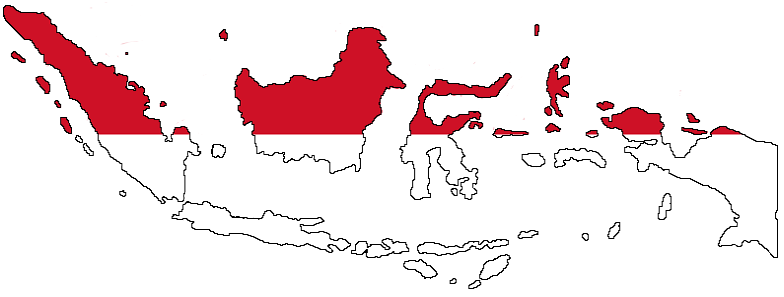 Jawa
Hamemayu Hayuning Buwana
Konsep jawa untuk memuliakan dunia dan semesta. Untuk itu, diperlukan ketulusan dan semangat untuk peduli dan berbagi yang dilandasi ketulusan, sehingga tidak akan ada pamrih atau kepentingan pribadi yang justru merugikan dan jauh dari semangat memuliakan dunia.
Bali
Tri Hita Karana
Kebahagiaan manusia hanya dapat dicapai jika manusia mampu membangun hubungan harmonis dengan Tuhannya, dengan lingkungan alamnya, serta dengan sesama manusia yang lain.
Sumber:
Stanislaus Sandarupa - Fakultas Ilmu Budaya, Universitas Hasanuddin - http://nasional.kompas.com/read/2011/05/14/03510628/Kearifan.Lokal.Antikorupsi 
Suyami, 2007:29 - http://www.academia.edu/17265124/Kearifan_Lokal_Masyrakat_Samin_Dalam_Pembudayaan_Nilai-Nilai_Anti_Korupsi_Di_Indonesia 
Asrif & La Ode Usra, Gau Satoto: Kearifan Lokal Orang Wakatobi, 2015
Beberapa ilustrasi praktik baik
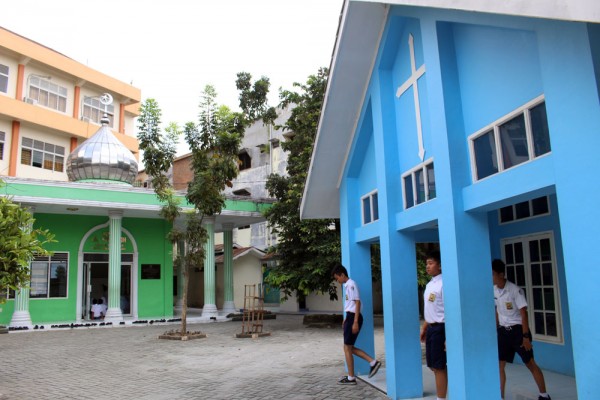 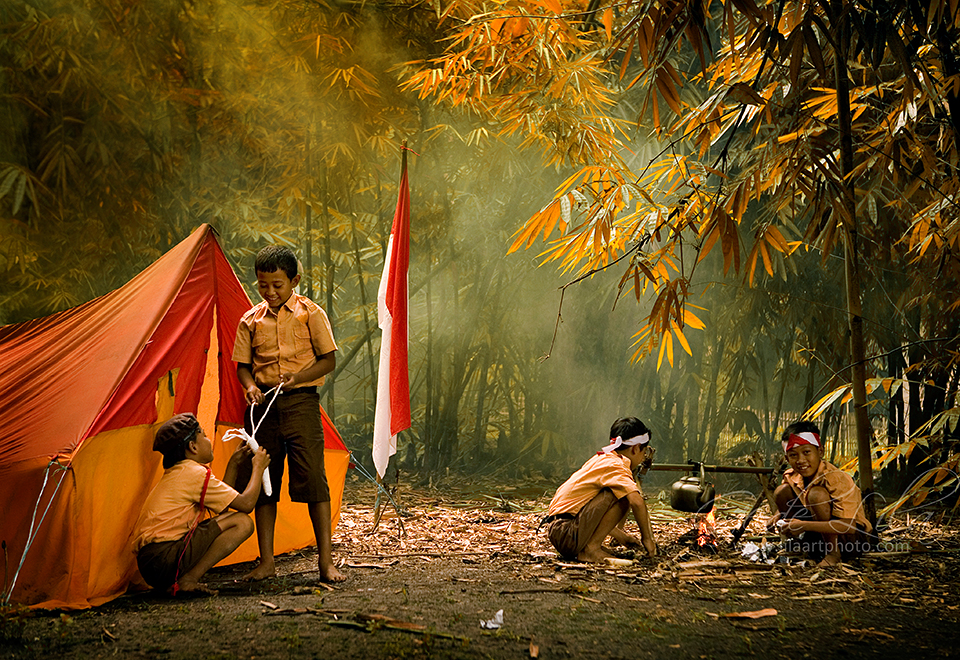 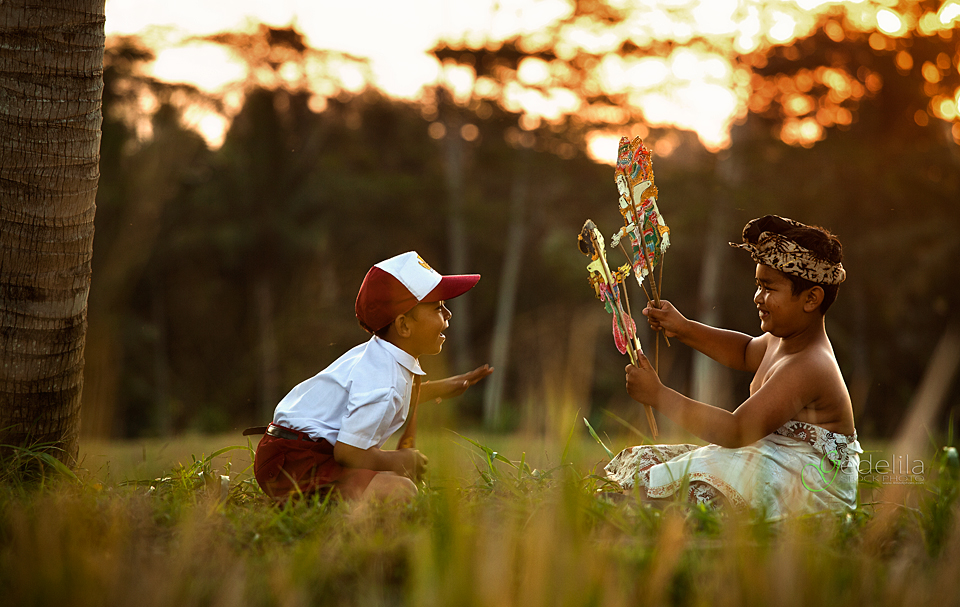 Persatuan Indonesia dengan mencintai dan menghormati keberagaman budaya di Indonesia.
Menghargai keberagaman di sekolah (Yayasan Sultan Iskandar Muda, Medan)
Pramuka dapat mengajarkan dan mengimplementasikan nilai-nilai Pancasila.
Upacara bendera setiap hari Senin di sekolah menjadi salah satu aktualisasi nilai-nilai Pancasila.
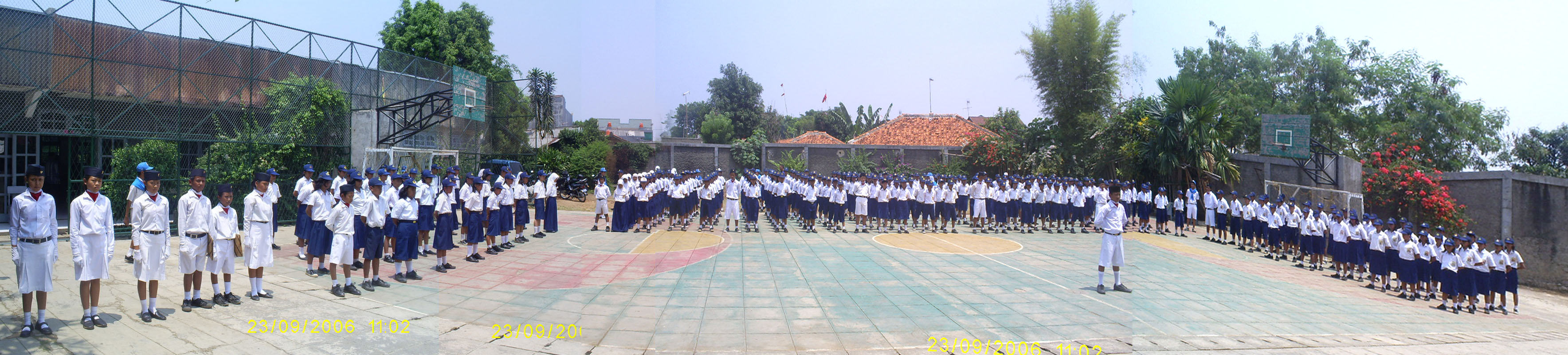 Foto: internet, Flickr I Gede L. Kantiana & awr05, Antara
Beberapa ilustrasi praktik baik
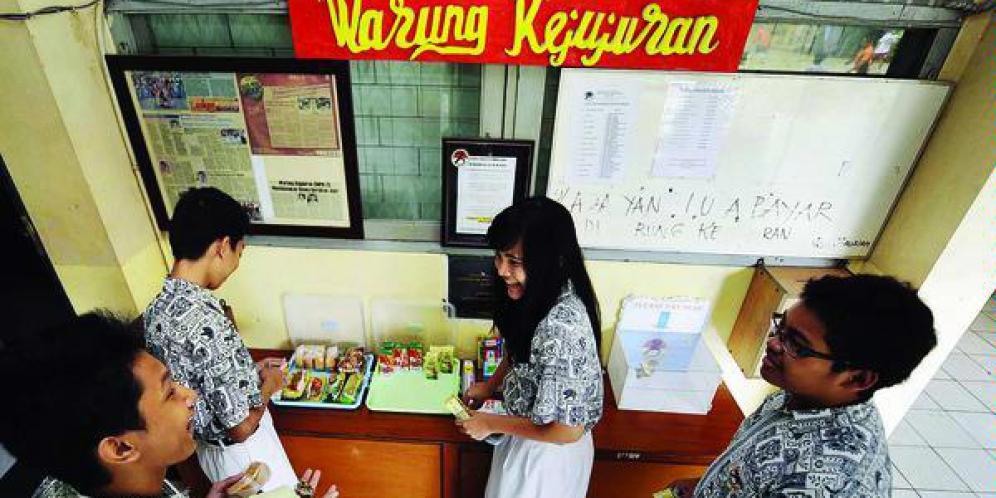 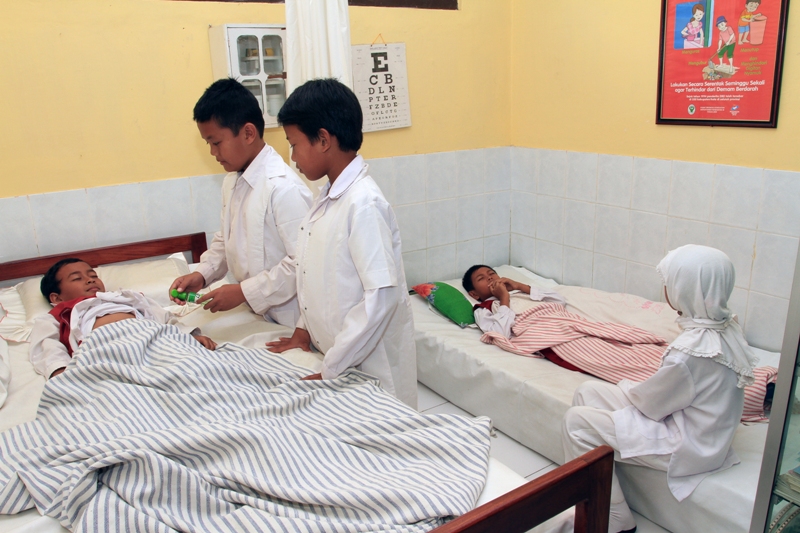 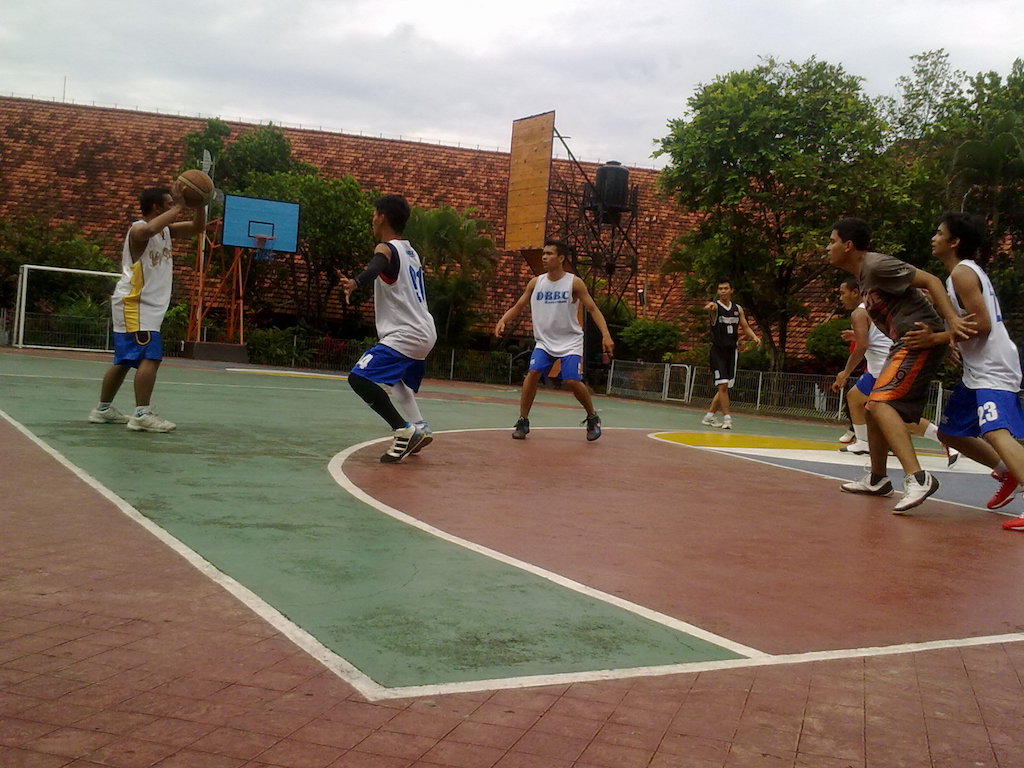 Kantin Kejujuran di SMK Negeri 9 Kota Bandung
Permainan basket/olahraga lain dapat mendidik rasa jujur, disiplin, tanggungjawab, kerja keras, dan berani
Siswa MIN Temanggung melaksanakan tugas khusus sebagai petugas UKS untuk mendidik rasa tanggung jawab dan peduli
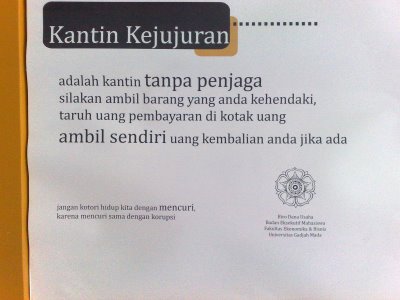 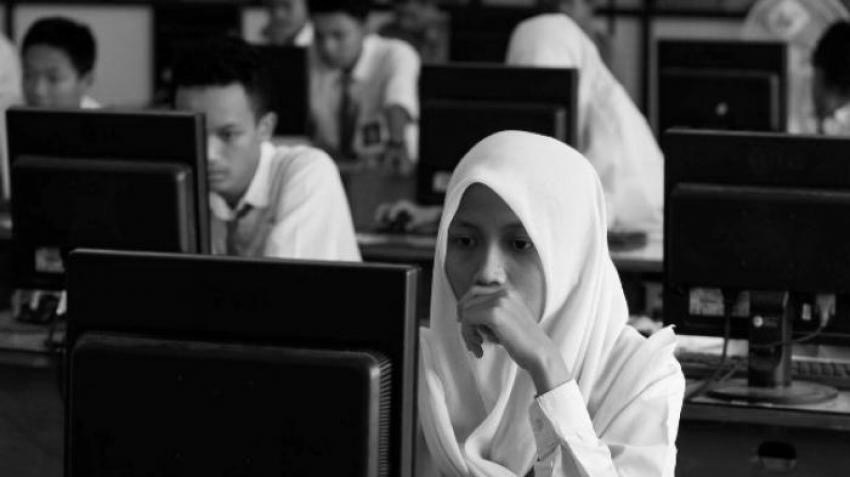 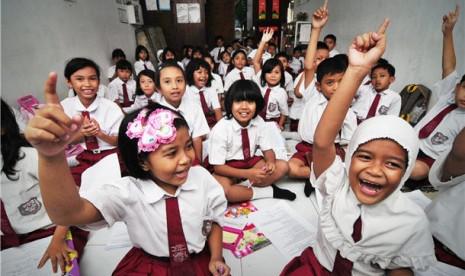 Kantin Kejujuran
Siswa berani untuk bertanya atau mengemukakan pendapat
Foto: ayogitabisa.com, laman http://mintemanggung.sch.id, Wordpress, Teropongsenayan.com, Sinar Harapan
Mengerjakan ujian dengan jujur merupakan pengamalan nilai antikorupsi
6  
Tahap Implementasi Kurikulum 2013
Tahap Implementasi Kurikulum 2013
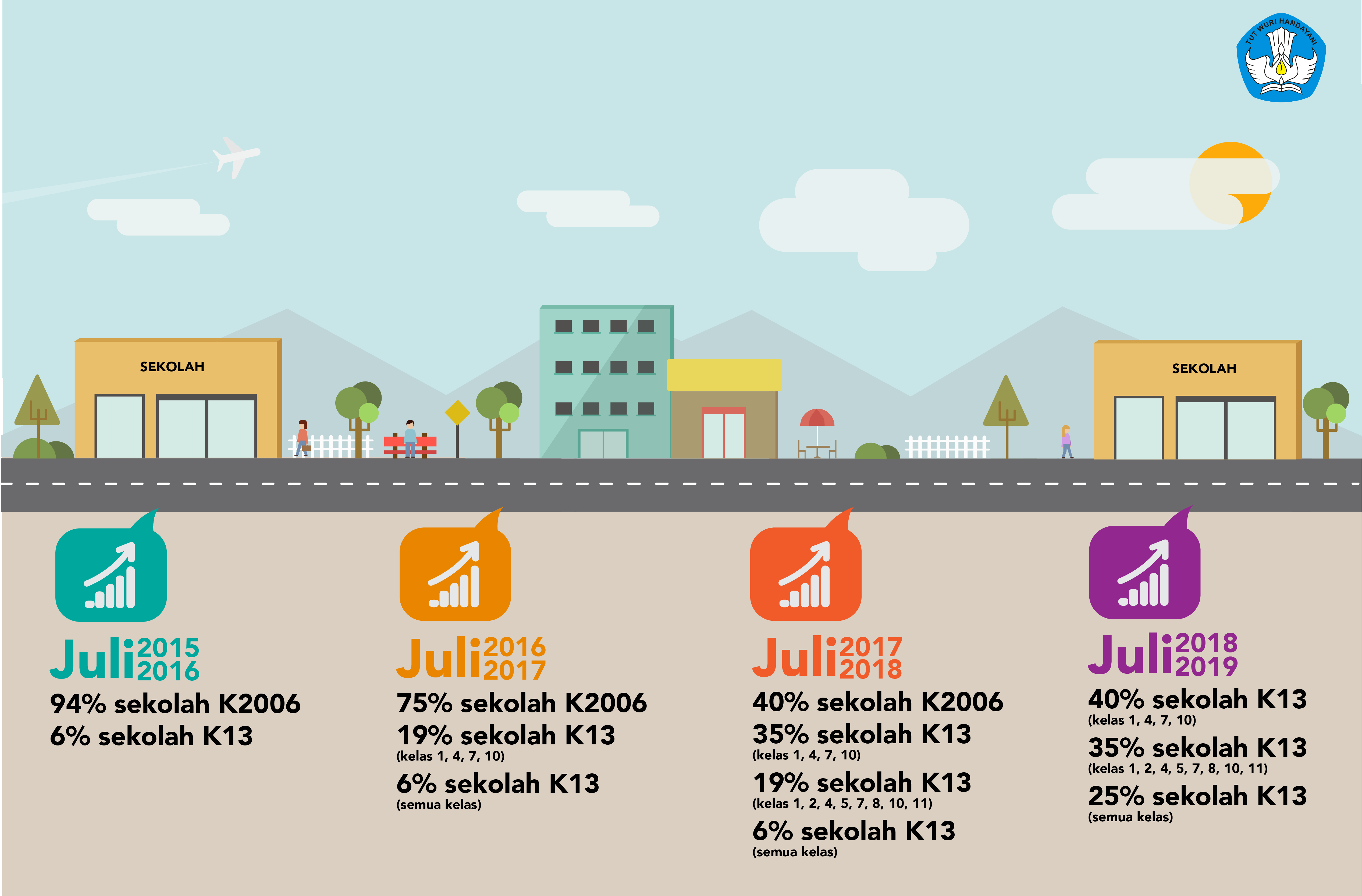 7  
Penutup
”The successful implementation of a curriculum framework relies not simply on the policy or regulatory practice, but also on educators; their interpretation, knowledge and understanding of the framework; and their ability to apply it to their pedagogical practices.”
Marianne Knaus
Journal of Early Childhood Research, October 2015; vol. 13, 3: pp. 221-235., first published on August 4, 2014
“Setiap orang adalah guru, setiap rumah adalah sekolah”
“Aku hanya orang biasa yang bekerja untuk bangsa Indonesia dengan cara Indonesia. Namun yang penting untuk kalian yakini, sesaat pun aku tak pernah mengkhianati tanah air dan bangsaku, lahir maupun batin. Aku tak pernah mengkorup kekayaan negara”
- Ki Hadjar Dewantara
Terima kasih.
Badan Penelitian dan Pengembangan
Kementerian Pendidikan dan Kebudayaan
Republik Indonesia
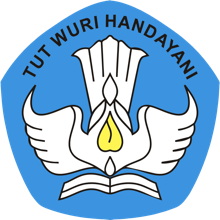 litbang.kemdikbud.go.id